Charitable Estate PlanningWhat Your Donors Really Want
Eddie Thompson, Ed.D., FCEP
Founder & CEO
www.ceplan.com
strategic
Annual
giving
Capital
Planned
Types of Donors
Strategic
Give Out of Habit
70%
Habitual
Emotional
Give Based on Emotion
23%
Are Strategic Donors
7%
Where are Nonprofits
Looking for Gifts?
Annual
Discretionary Income
?
?
?
?
?
?
?
?
?
?
Planned
Net Worth
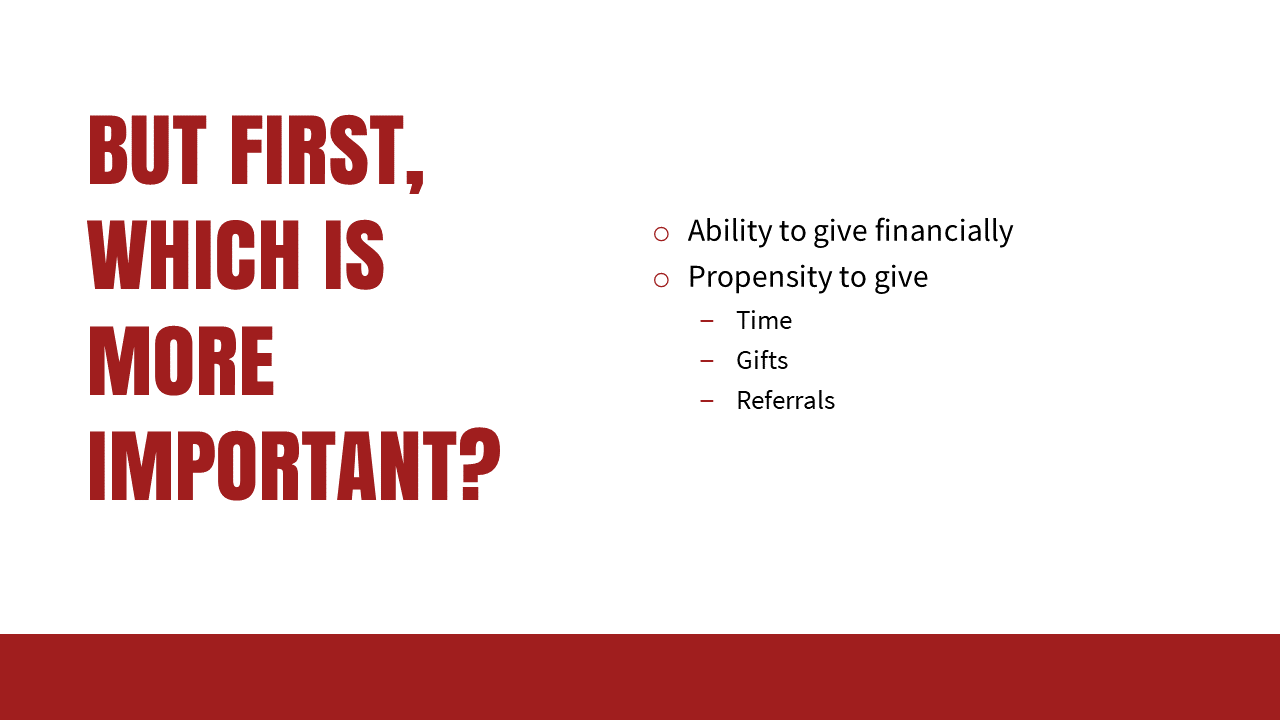 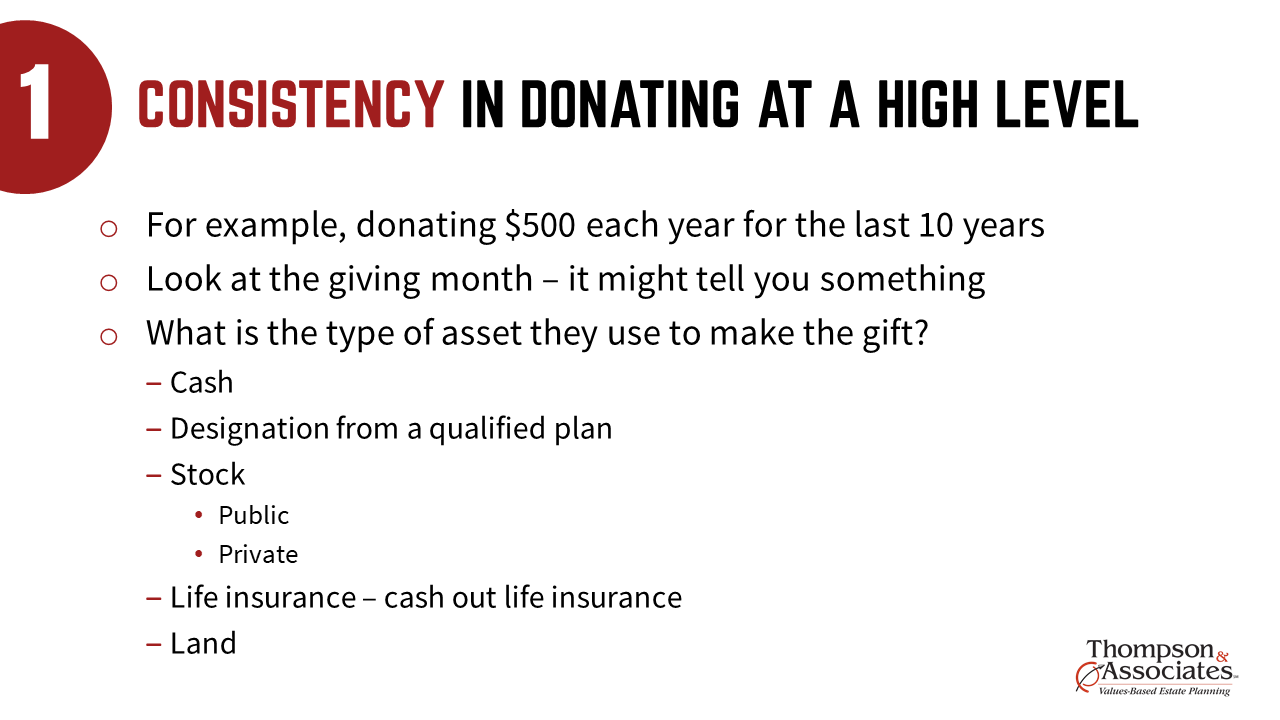 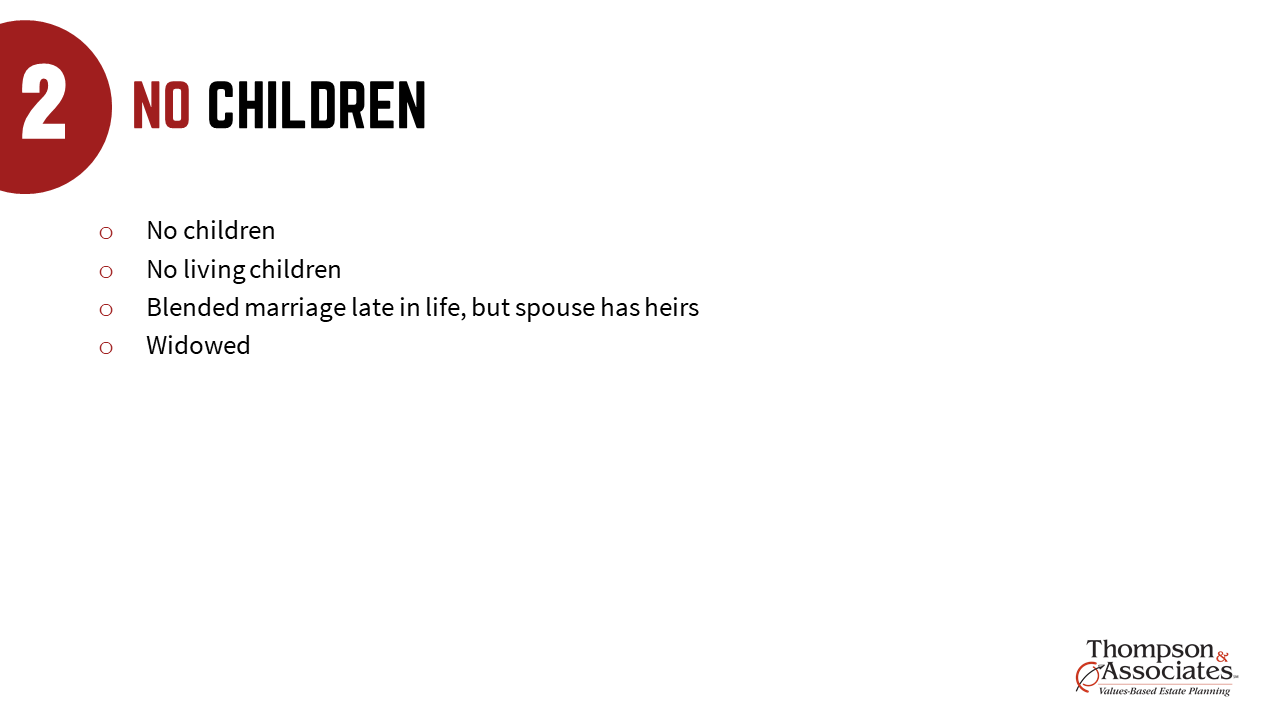 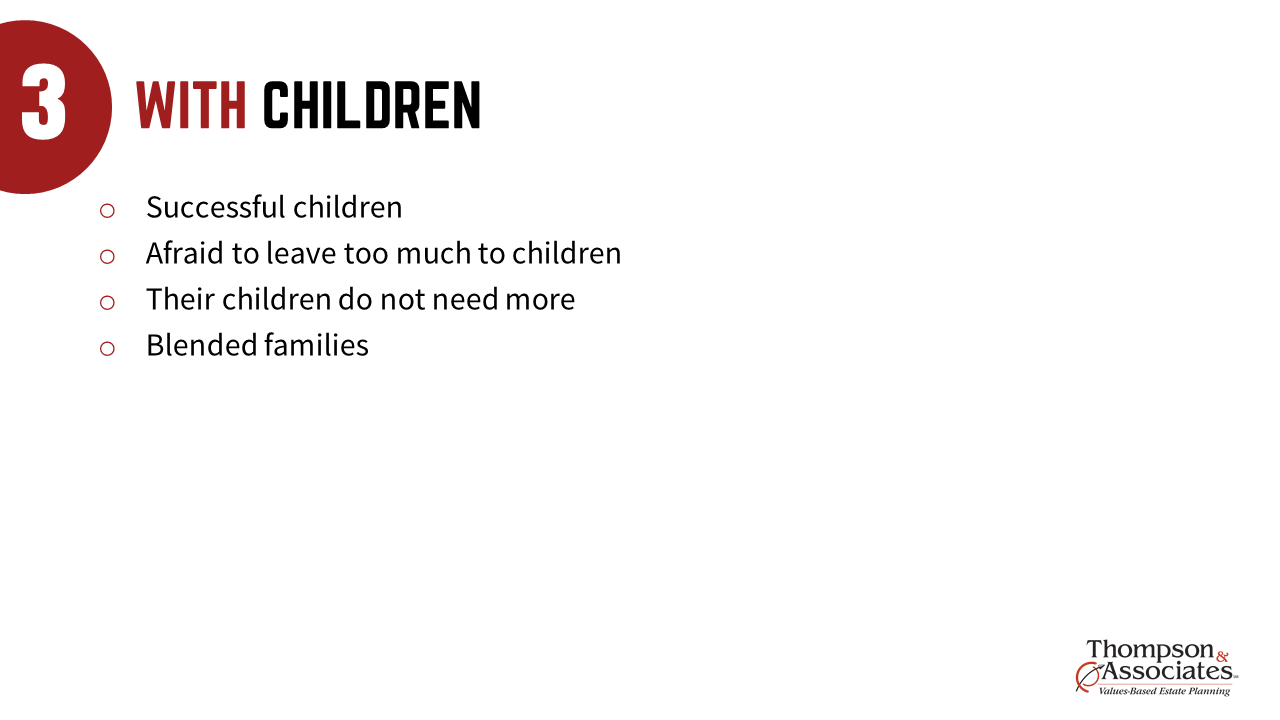 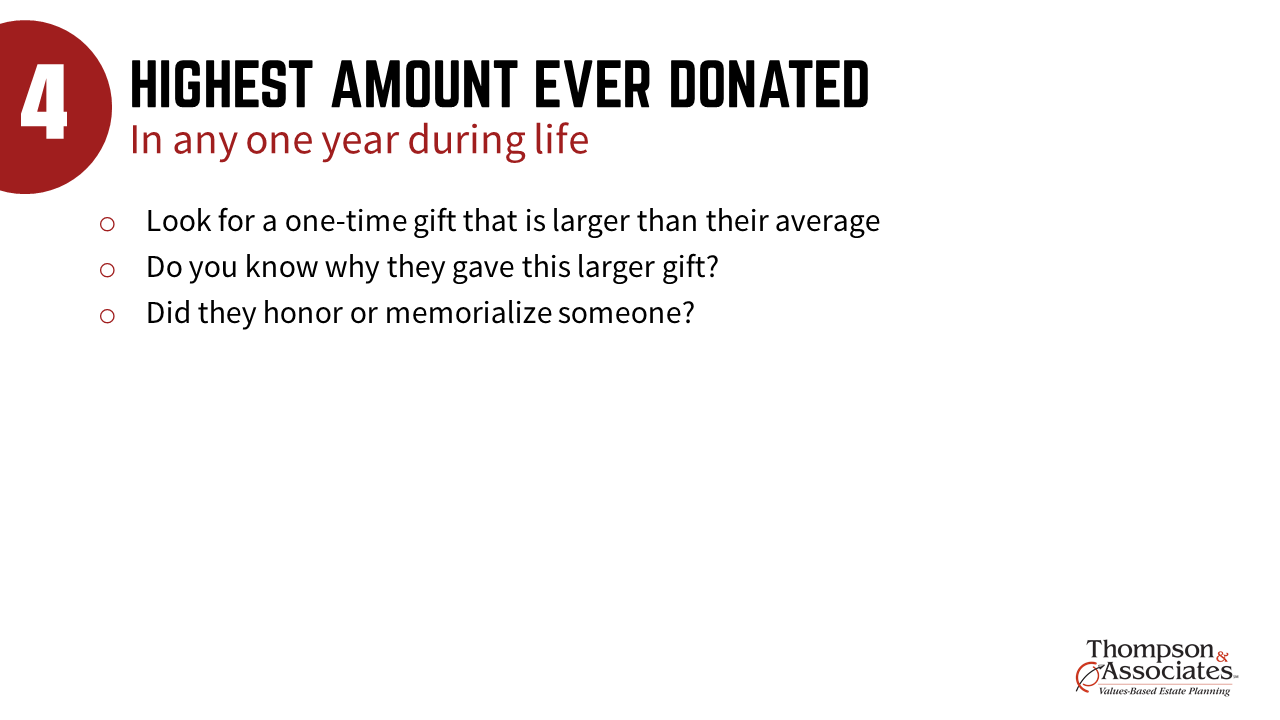 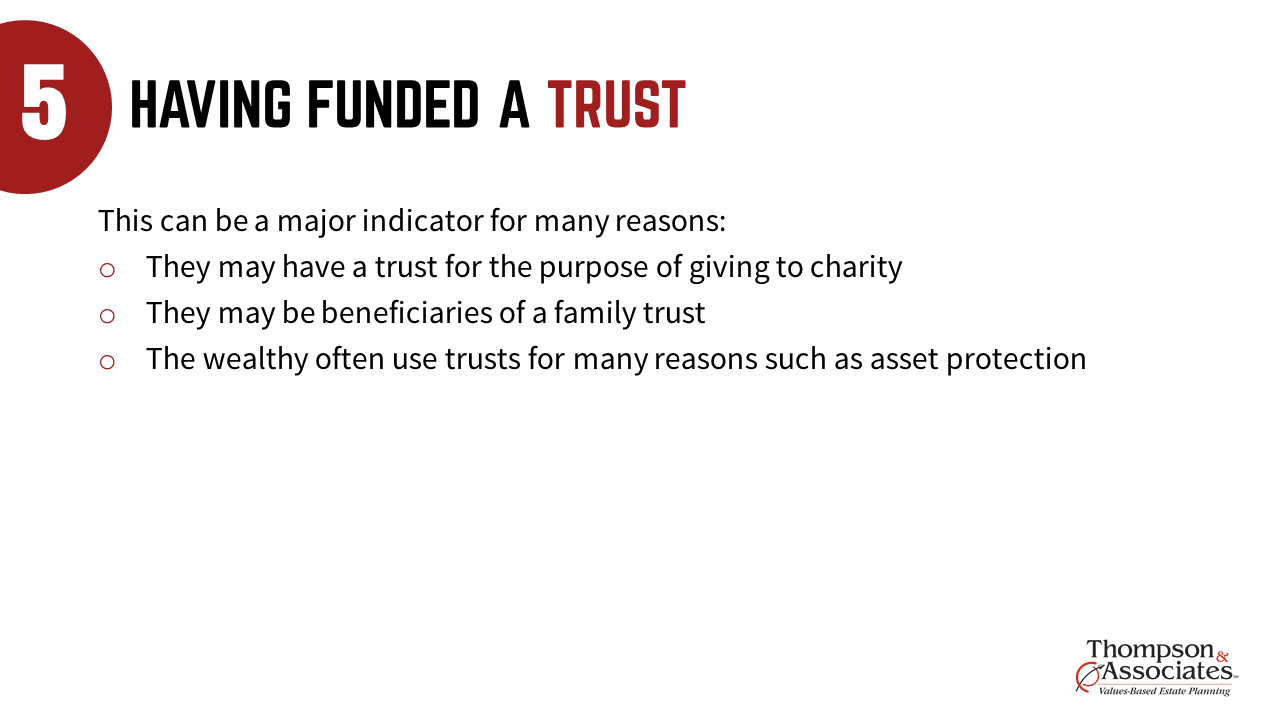 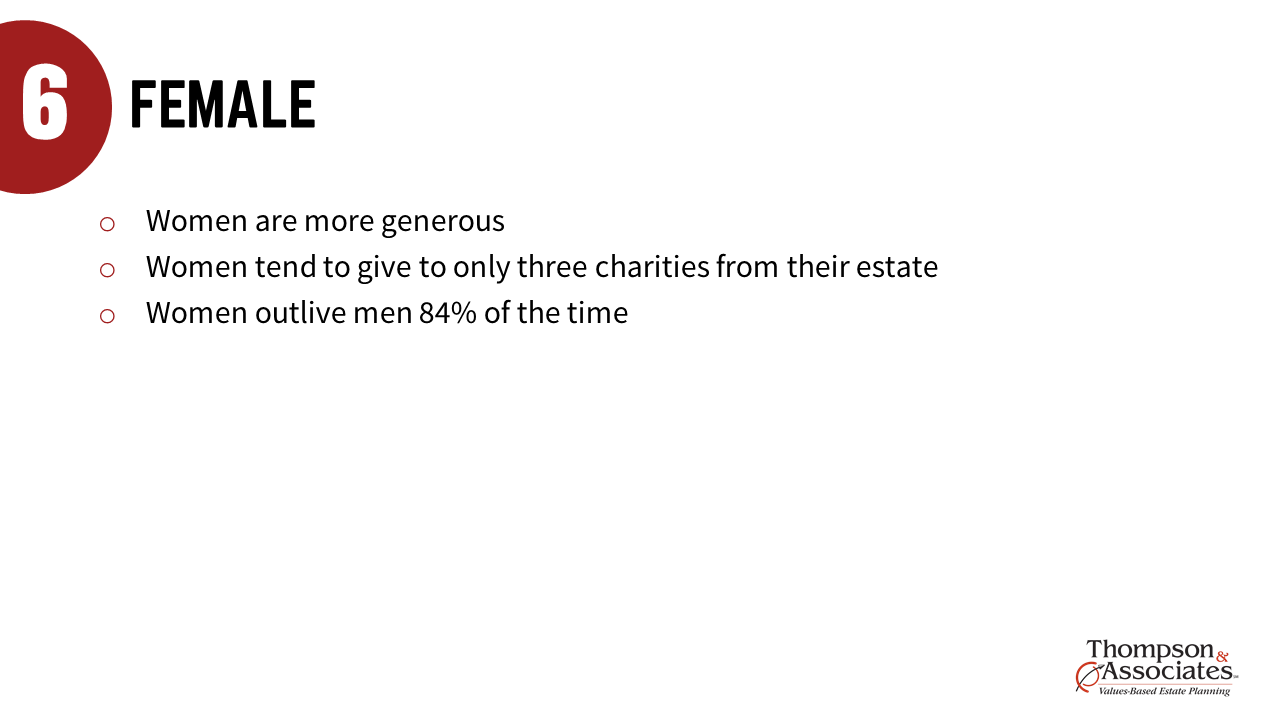 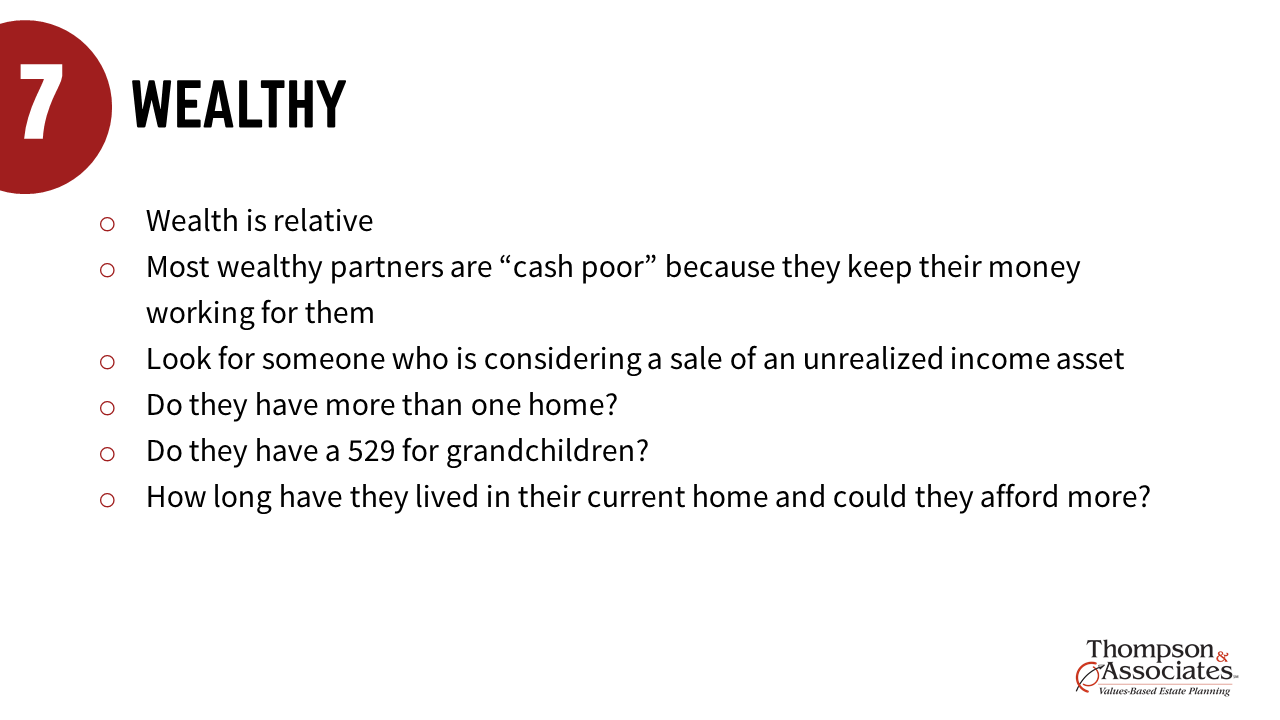 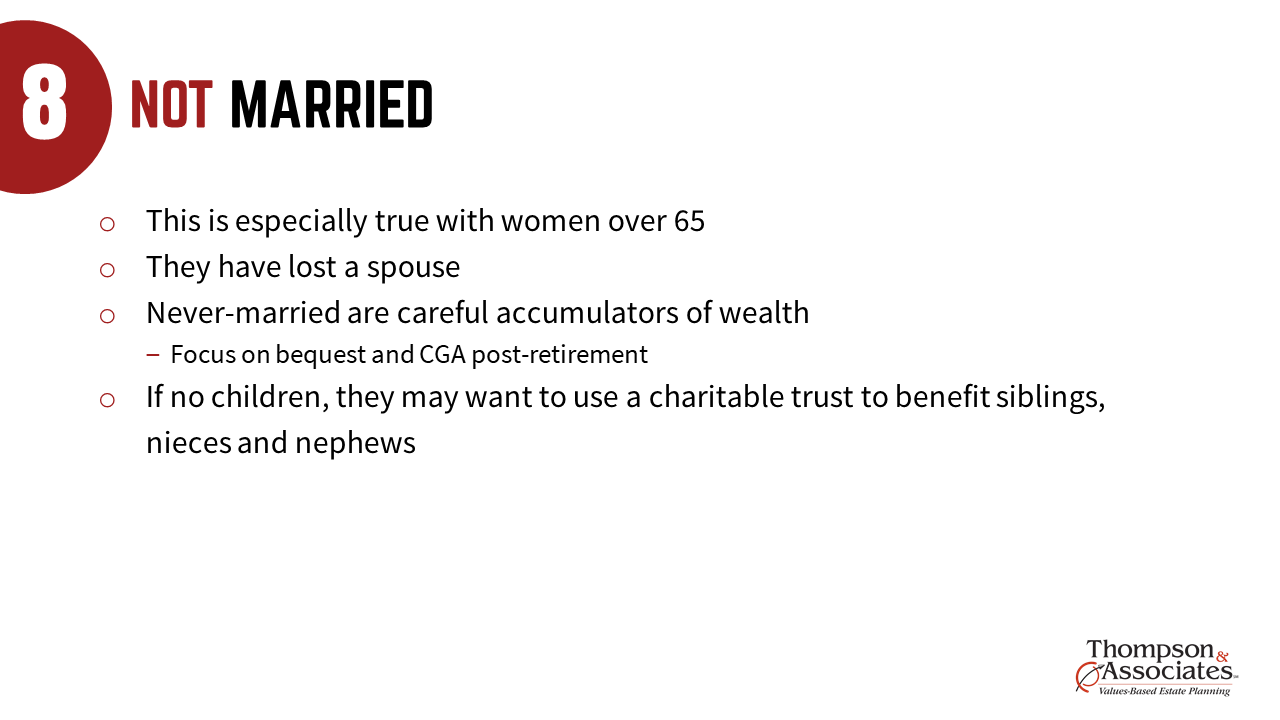 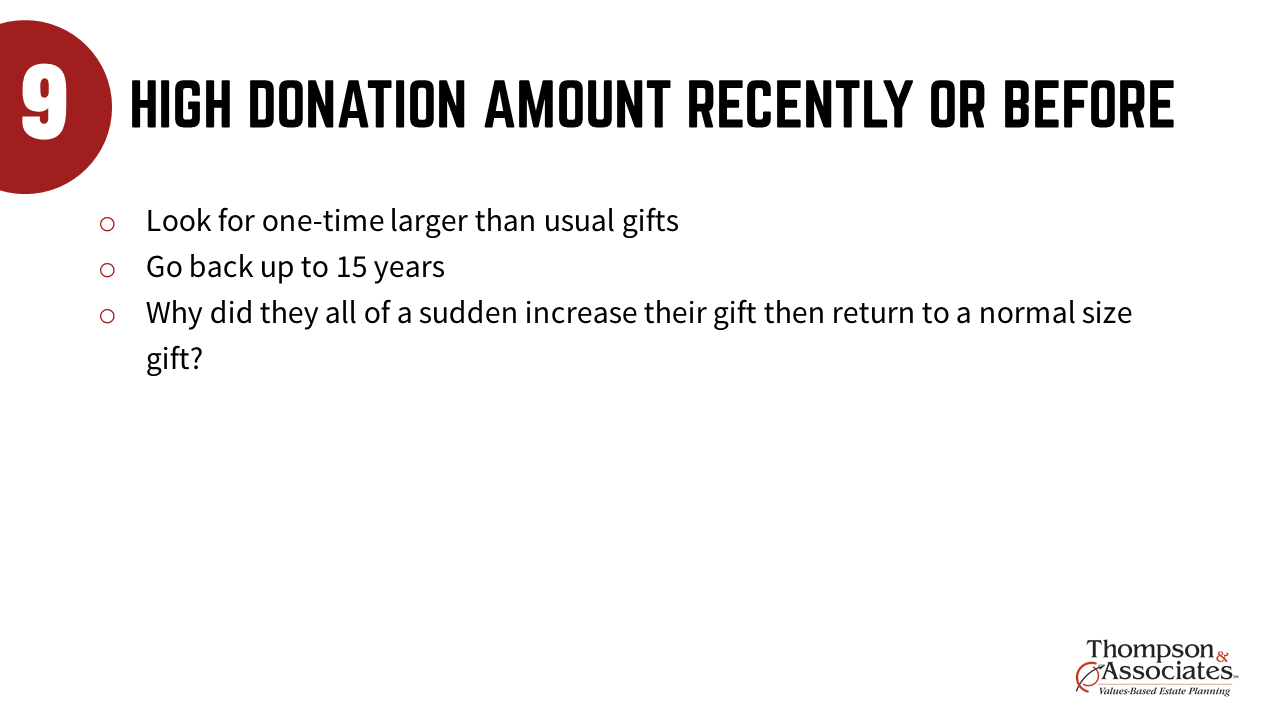 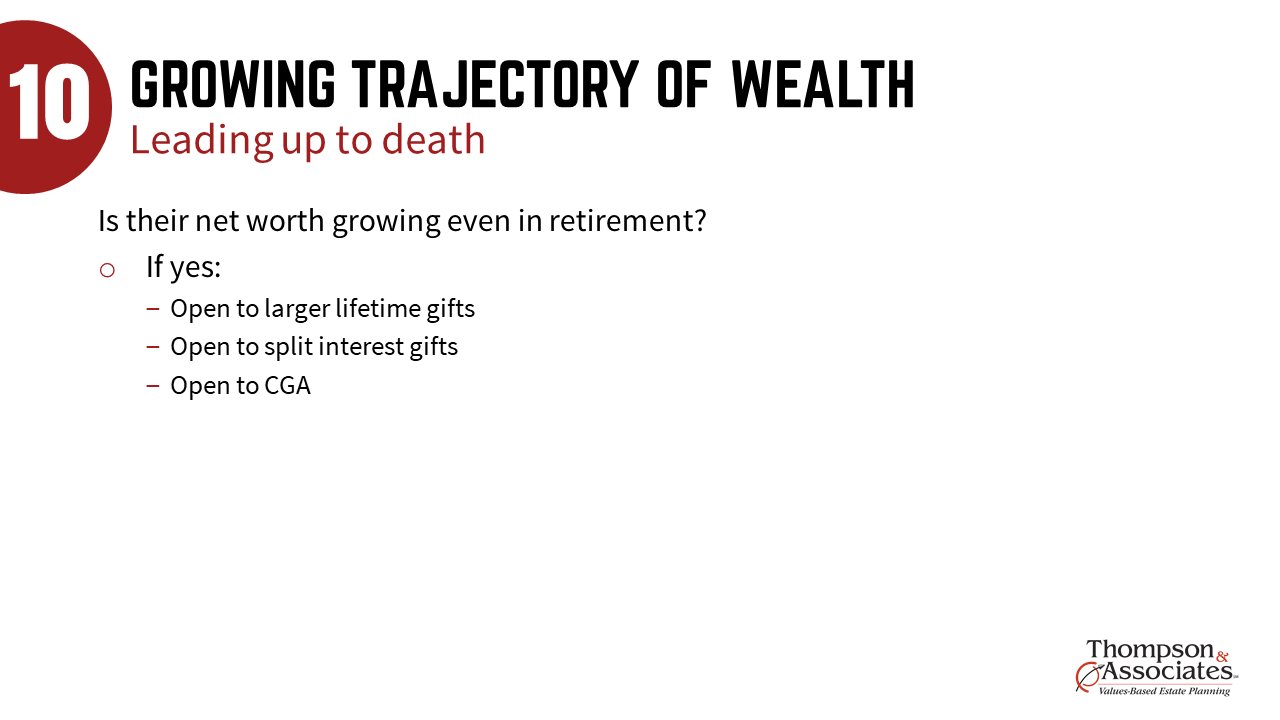 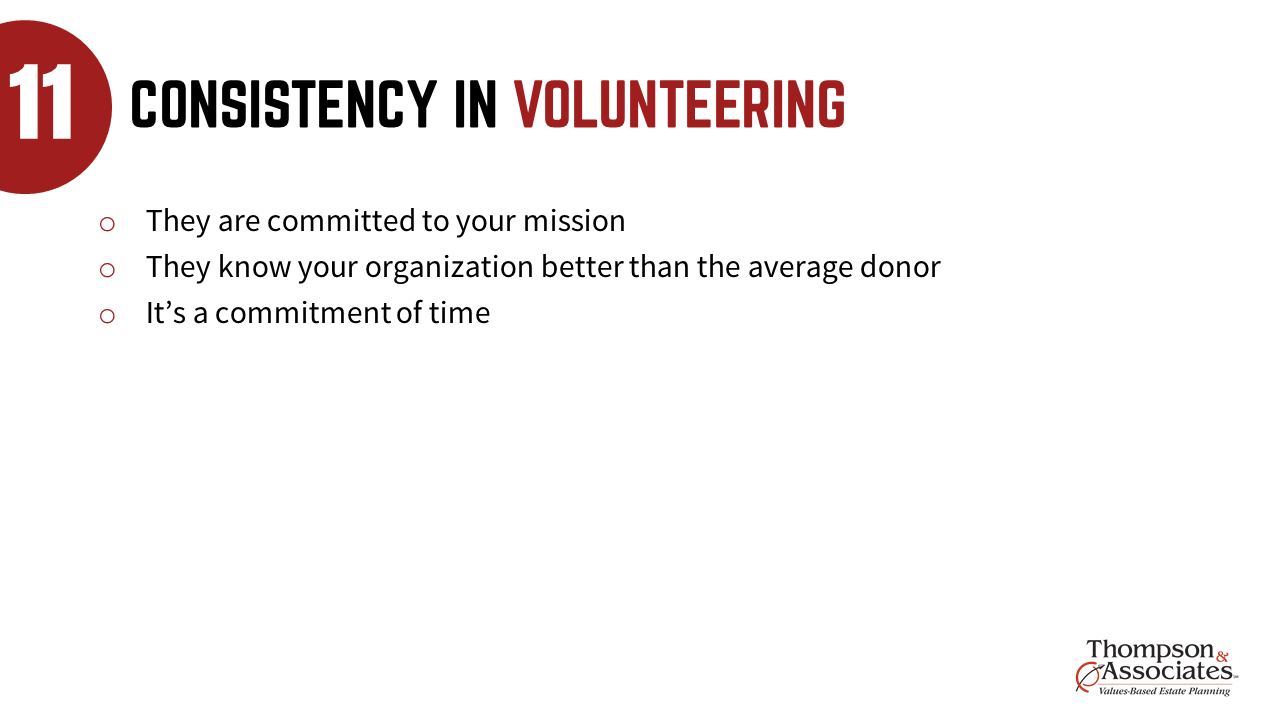 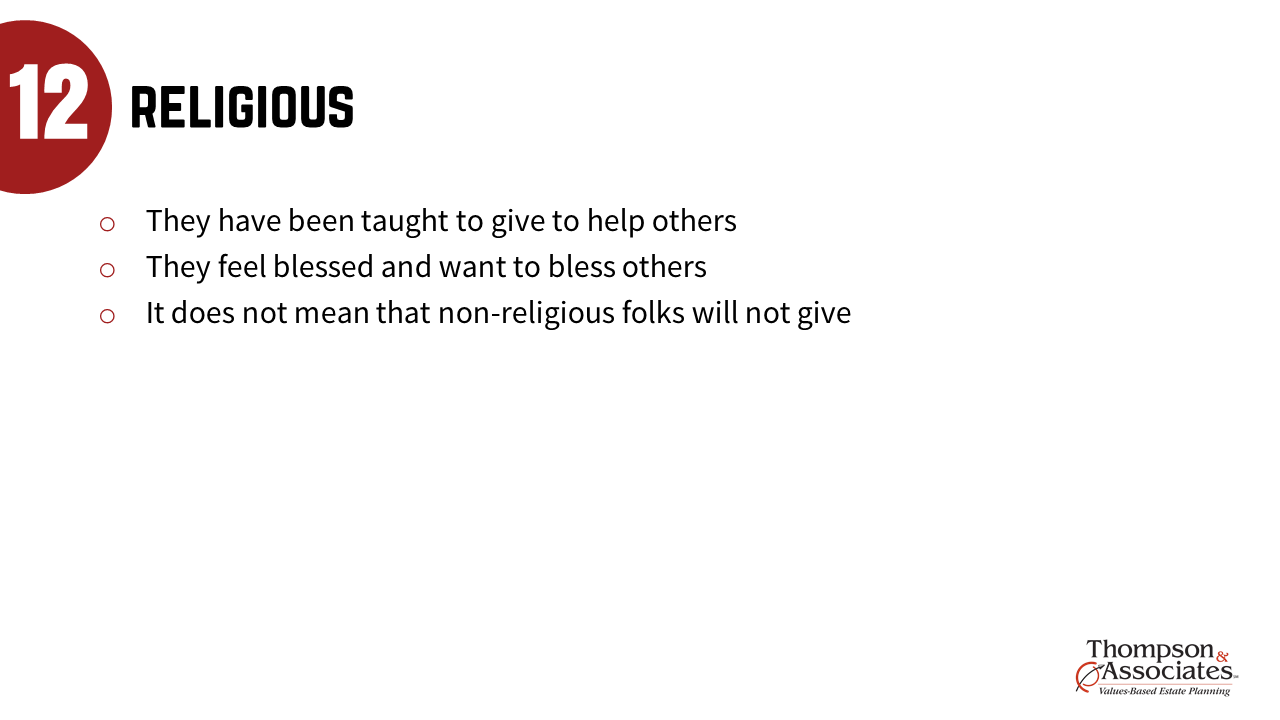 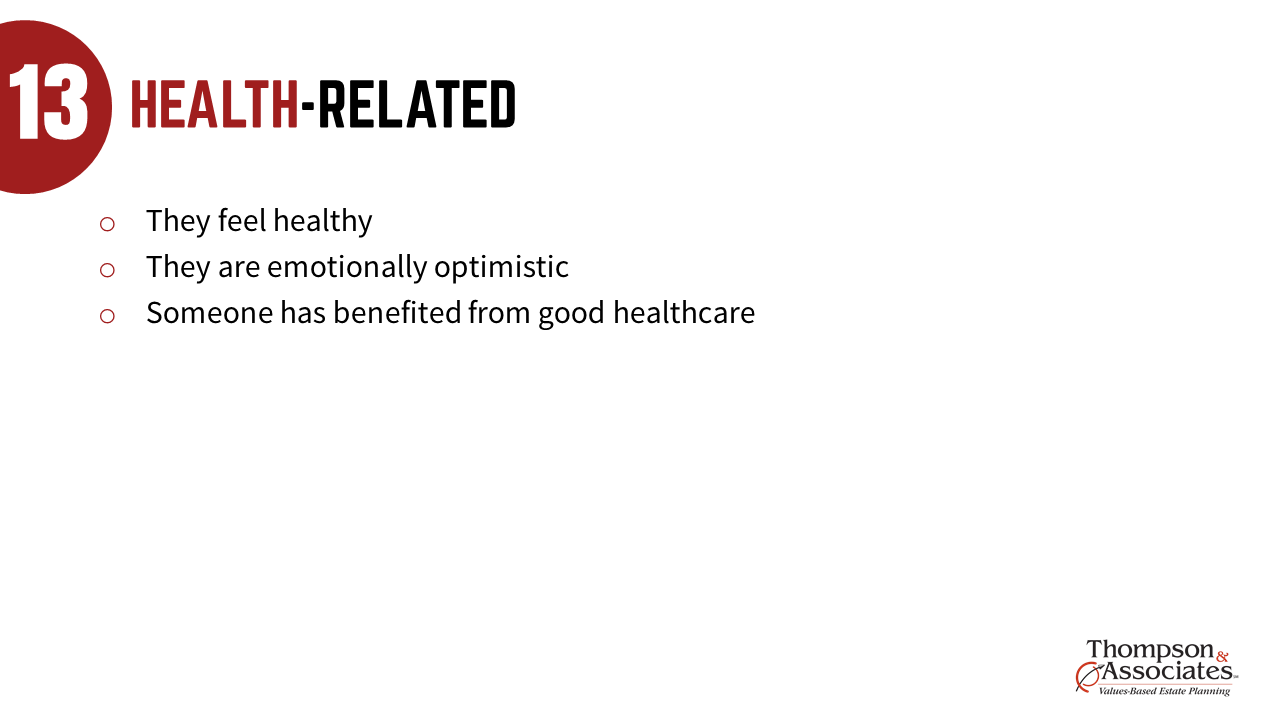 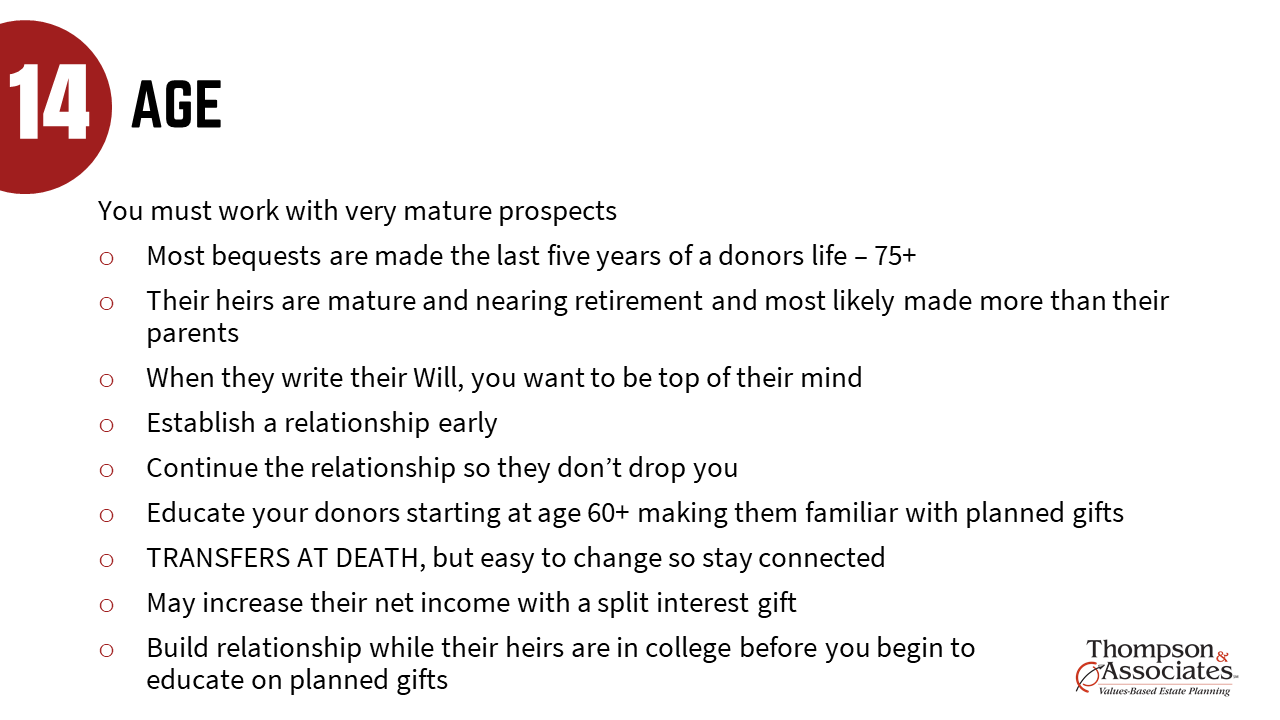 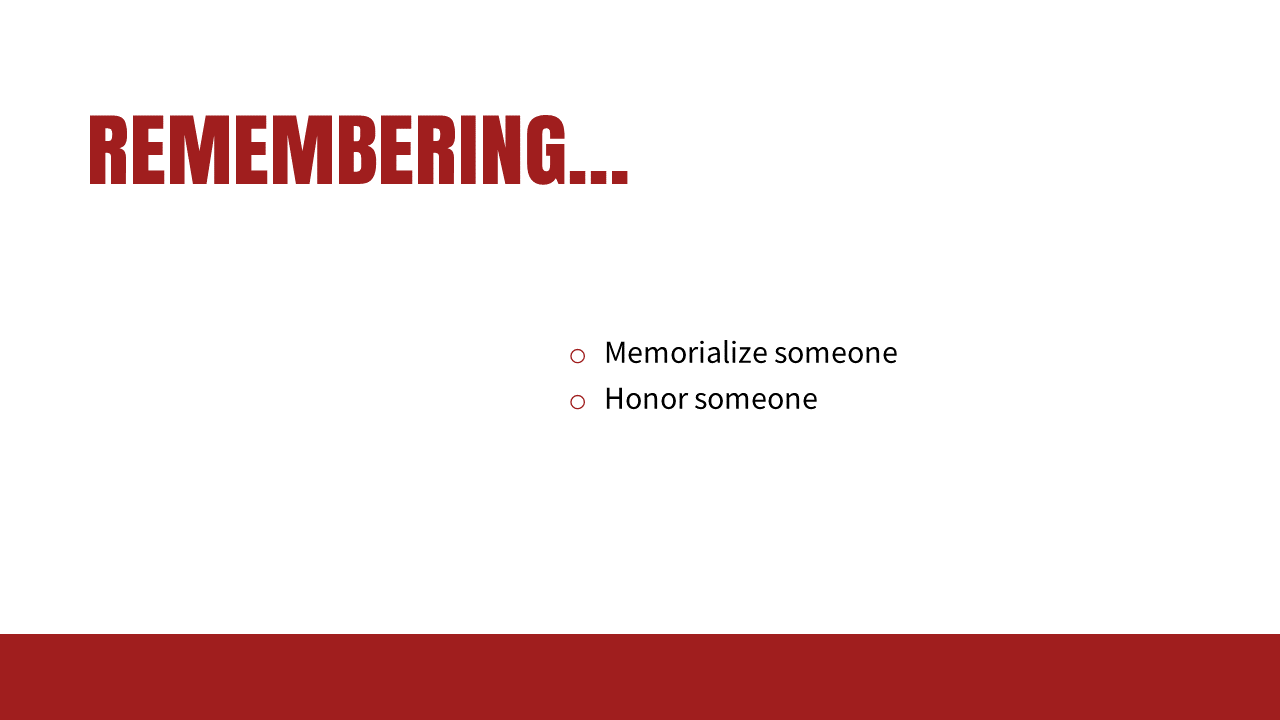 three
Questions…
… that must be answered for, 
and by, clients who are strategic donors!!!
The three questions
Would I rather my executor or trustee write a check from my estate to the IRS, or to my favorite charities?
03
02
How much should 
I leave my heirs?
01
Do I have enough to live on for the rest of my life?
Total wealth
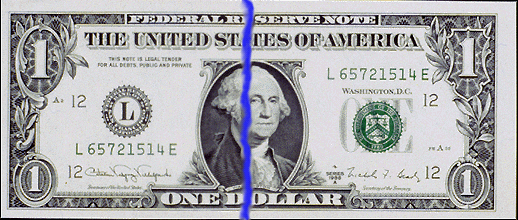 Self-directed charitable gifts
Financial independence
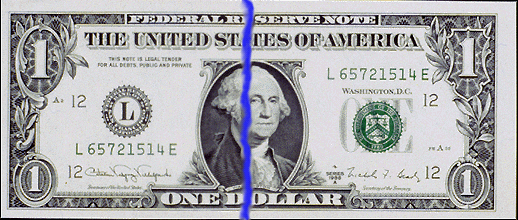 Inheritance for heirs
Government-directed tax
questions
Do the majority of planning clients list philanthropy as the major objective of estate planning?
Are most parents concerned about giving all of their estate outright to heirs?
Are trusts excellent tools for asset protection for heirs? 
Would planning clients rather give to the IRS or local charities?
trend
100%
20%
40%
40%
Outright
Annual
Lump
Heirs
Planned
gifts
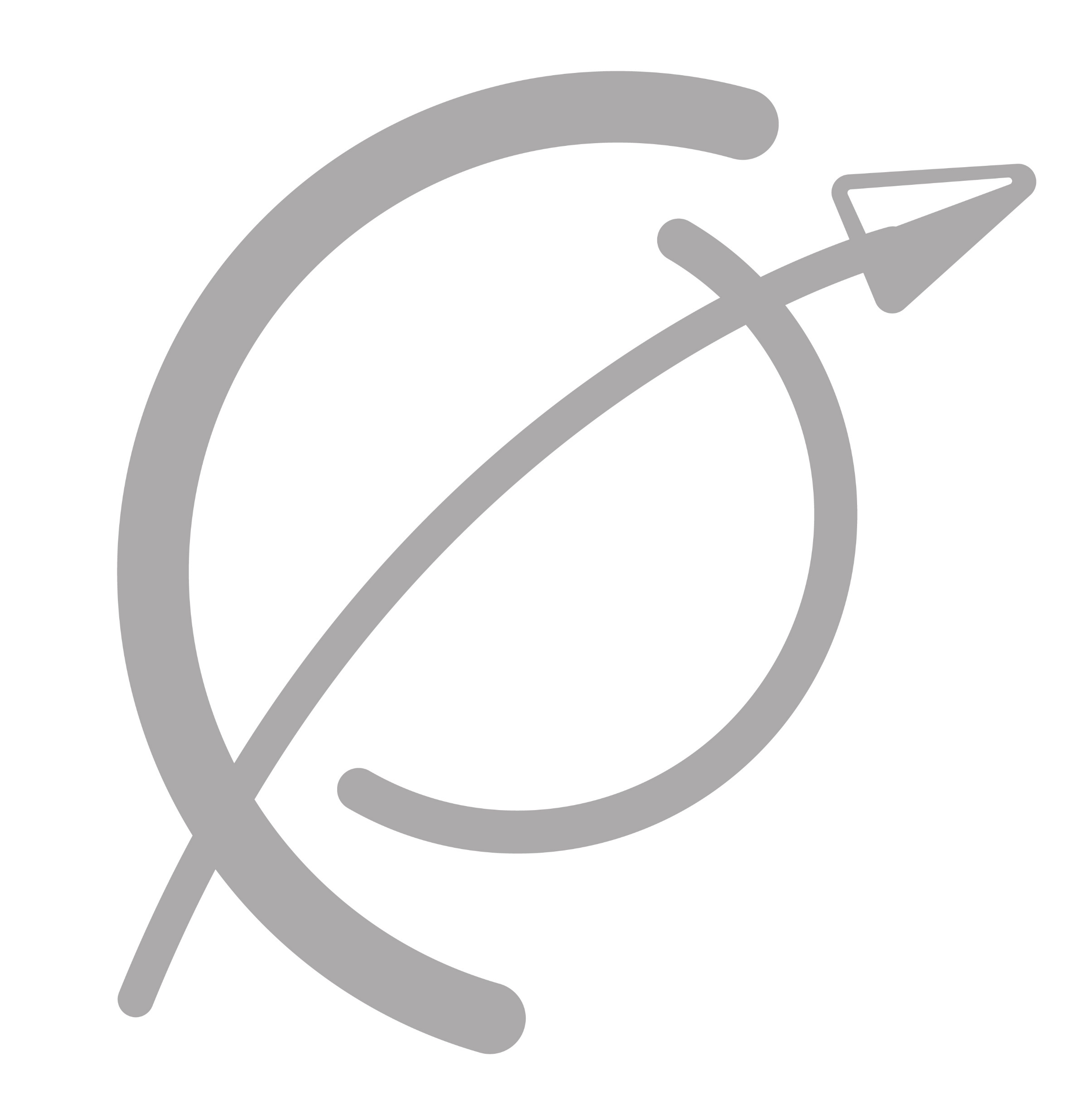 Planned gifts are often one of the results
of charitable estate planning!
flashback
To chemistry class
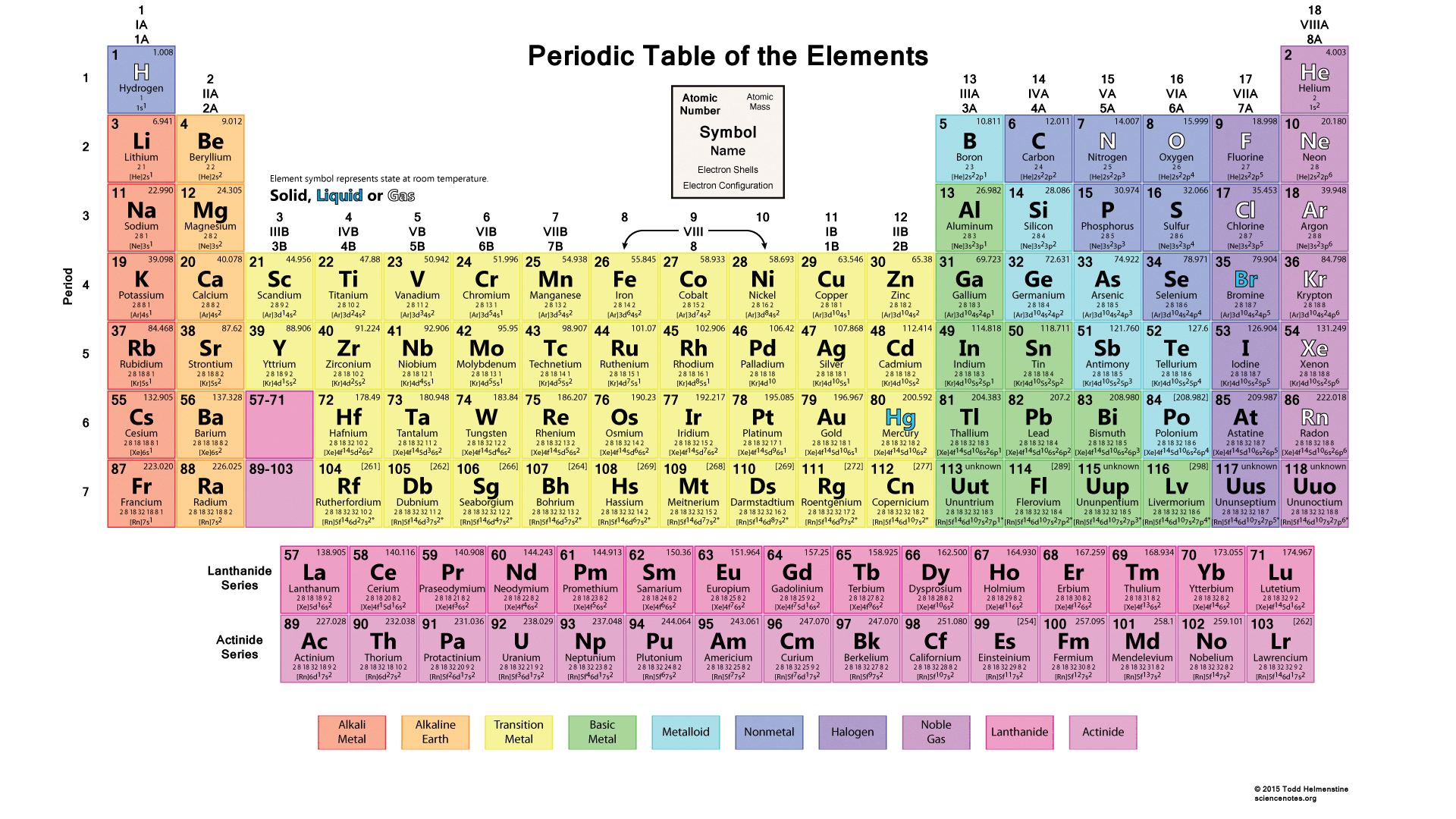 Estate planner’s version
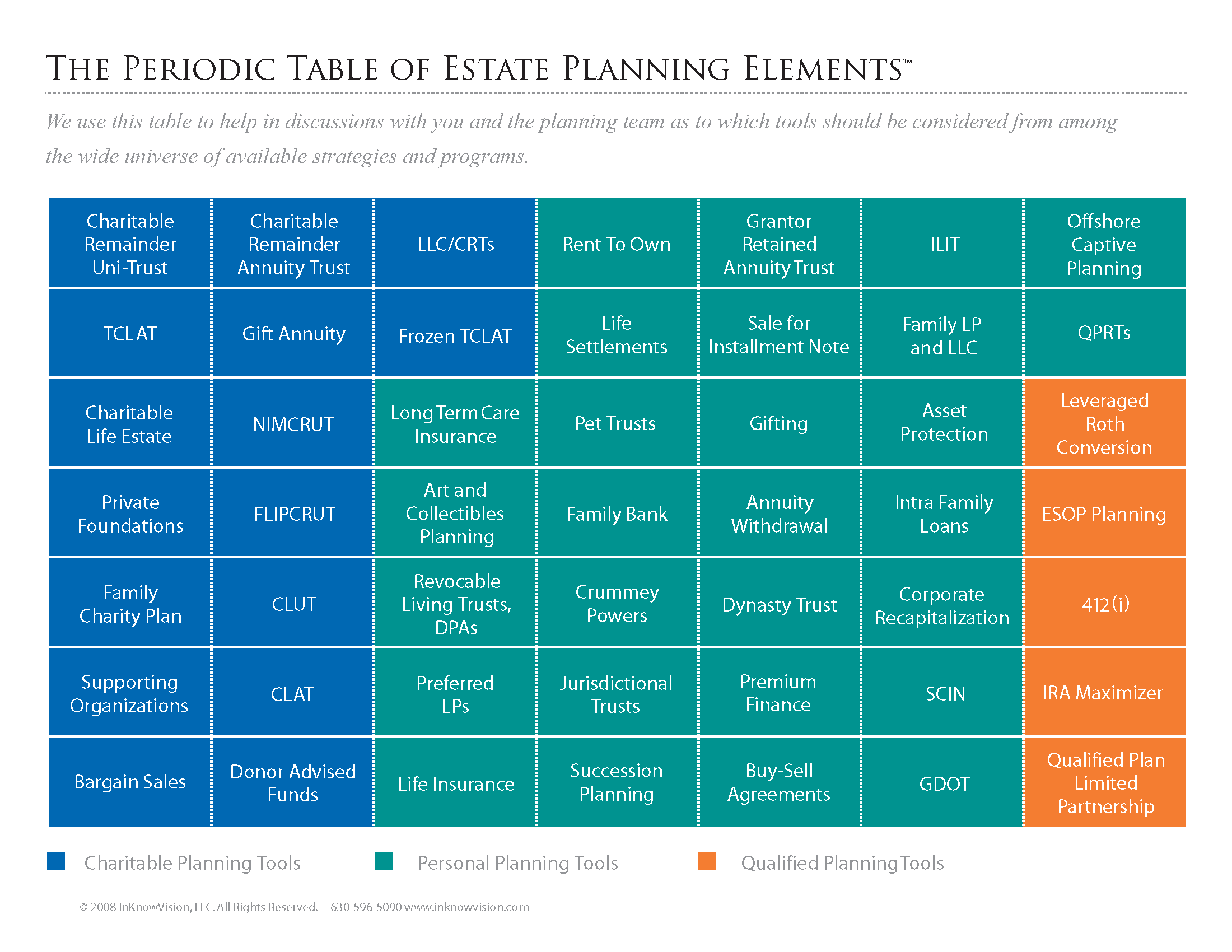 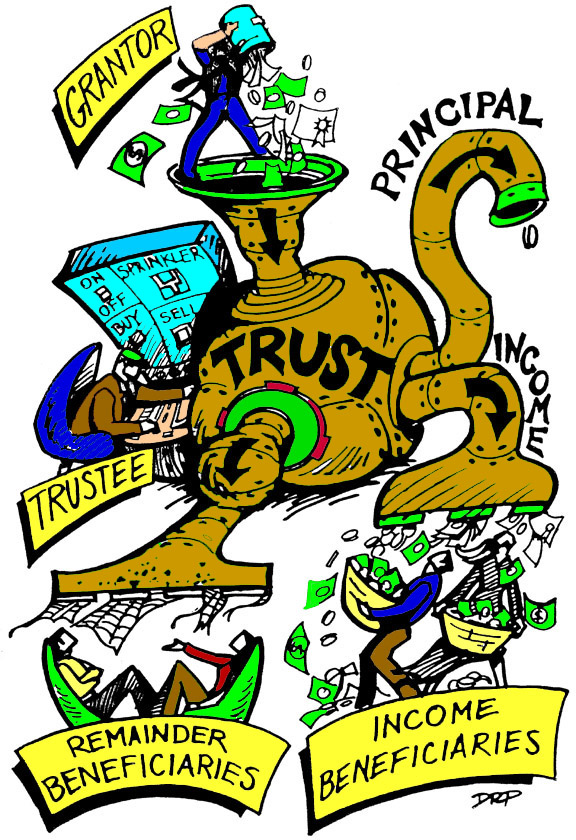 Mechanics
Of a trust
Charitable estate planning
Vs.
traditional planned giving
Traditional Planned Giving
Charitable Estate Planning
Goal is to secure a gift
Informs donor about the benefits of a particular type of gift
Based on the organization’s needs
May generate a gift
Goal is to create the best plan for the donor
Educates donor about how a gift fits into his or her objectives
Based on the values of the donor
Typically results in large gifts
“Our donors appreciate the values-based approach to planning.” 
				-Attorney & President of Private School
Here’s how we do that….
www.ceplan.com/gift
QUESTIONS?
Eddie Thompson, Ed.D., FCEP
Founder & CEO
www.ceplan.com